Викторина
«Почему их так назвали?»
Окружающий мир
1 класс
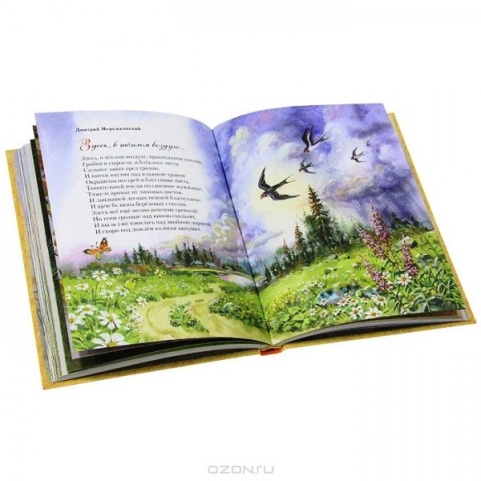 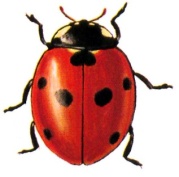 Дорогие ребята!
Предлагаю вам поучаствовать в моей викторине. 
Её вопросы - загадки, поясняющие названия растений и животных.
Действуйте по инструкции:
Внимательно прочитайте загадку.
Предложите свой вариант ответа.
Проверьте себя, нажав на 
Еще раз посмотрите текст загадки и попытайтесь объяснить название слова-отгадки.
Для перехода к следующему вопросу  нажмите                        
Желаю удачи!
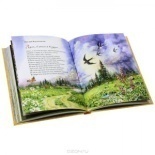 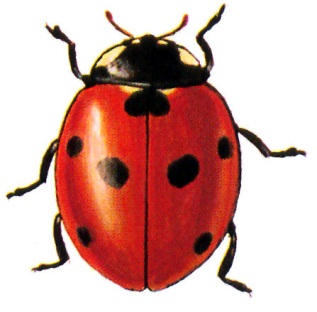 Я родился в день дождливый
            Под осинкой молодой. 
            Круглый, гладкий и красивый, 
            С ножкой тонкой и прямой.
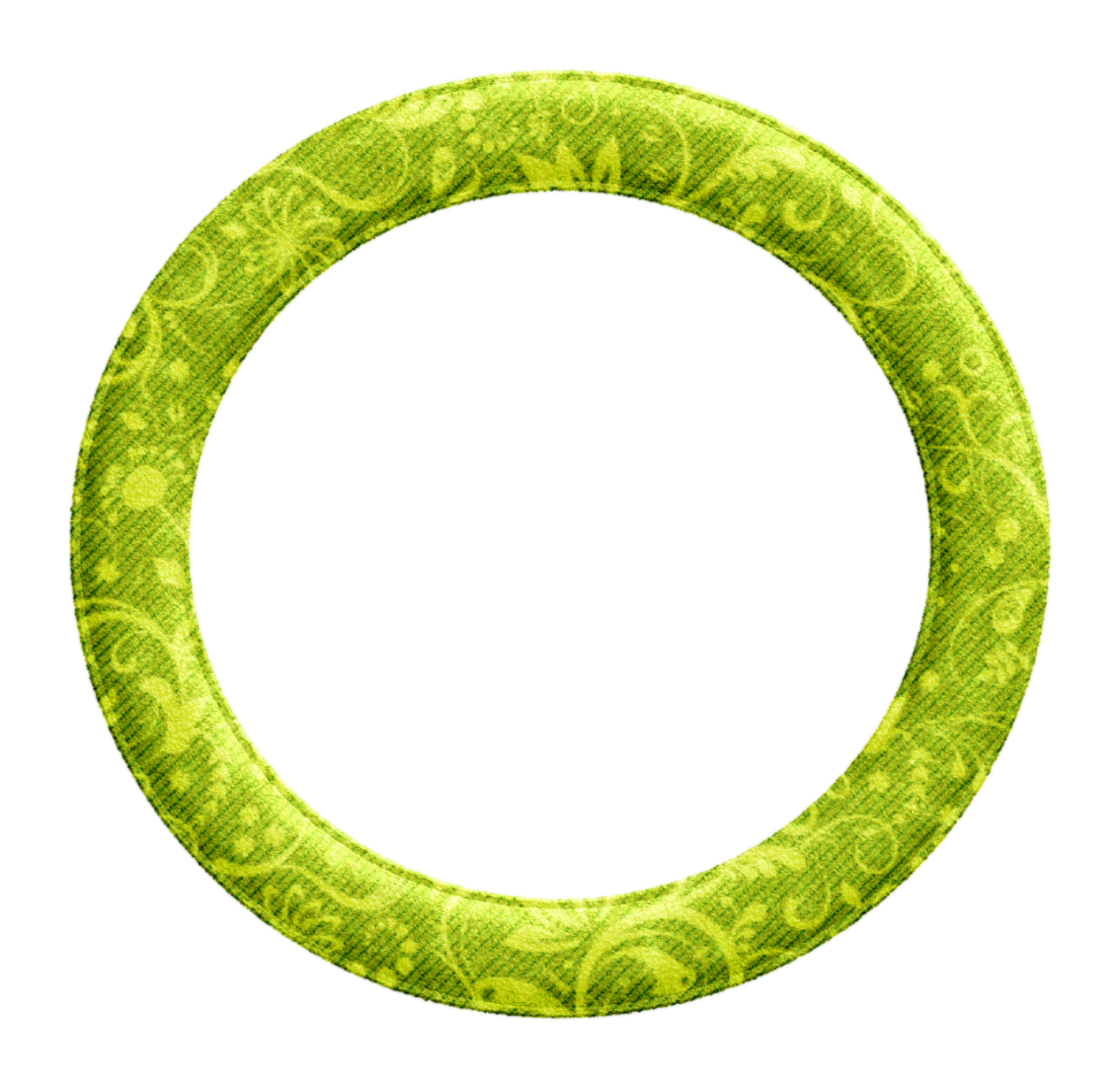 ПОДОСИНОВИК
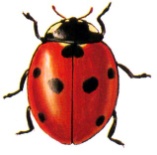 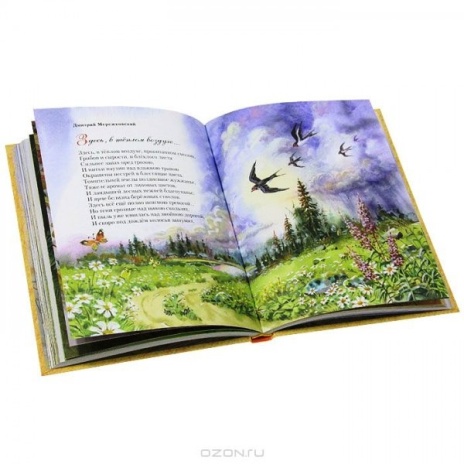 Вертится Антошка на одной ножке;
                      Где солнце стоит, туда он и глядит.
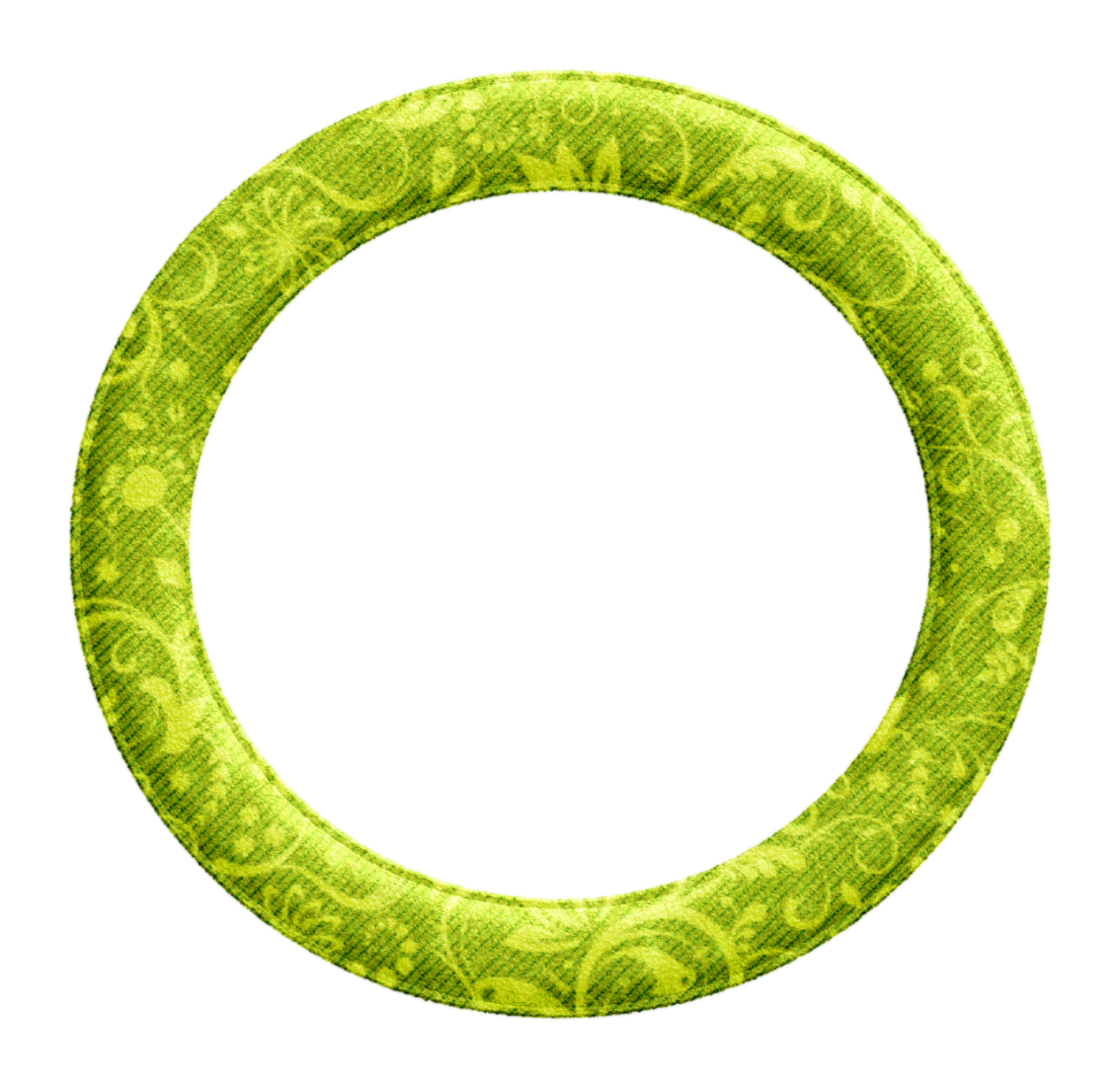 ПОДСОЛНУХ
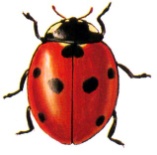 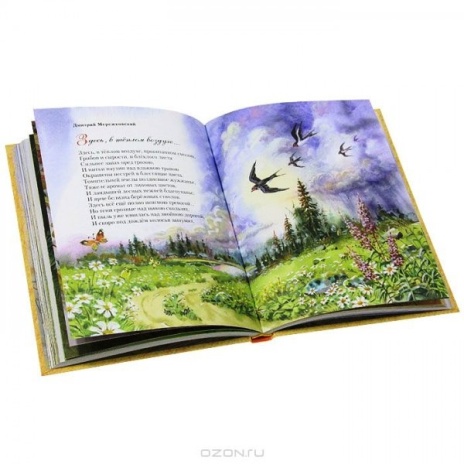 Не солнце, не огонь, а светит.
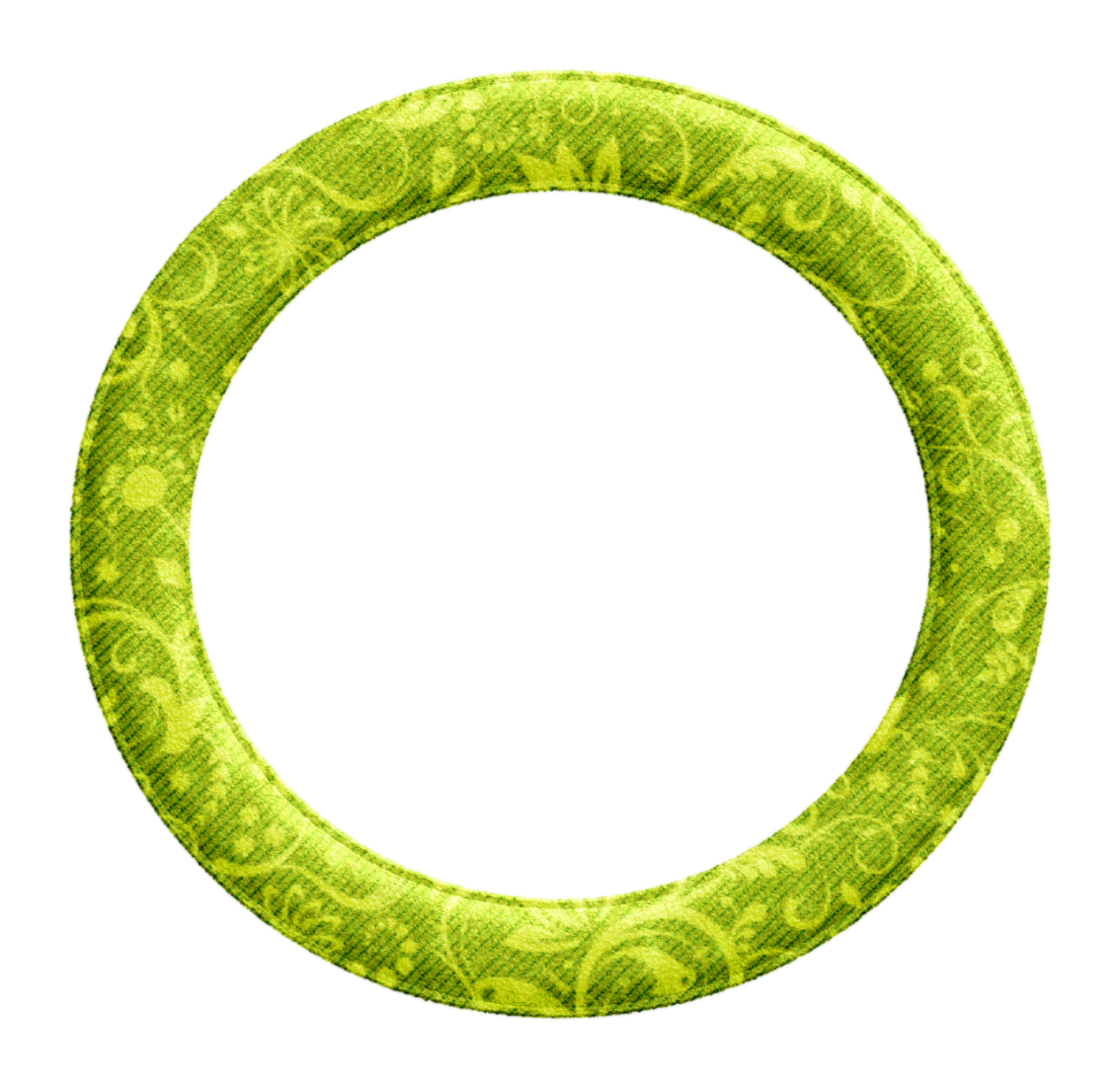 СВЕТЛЯЧОК
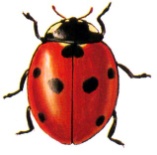 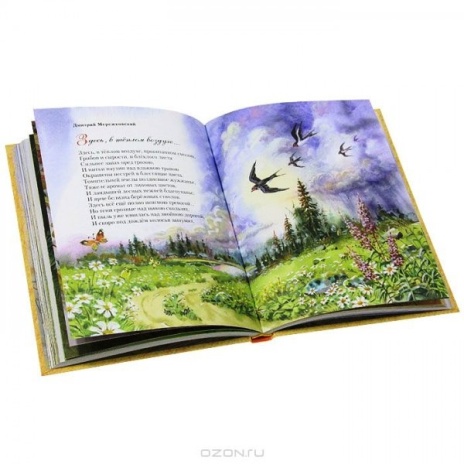 Из-под снега вышел друг –
                                   И весной запахло вдруг.
.
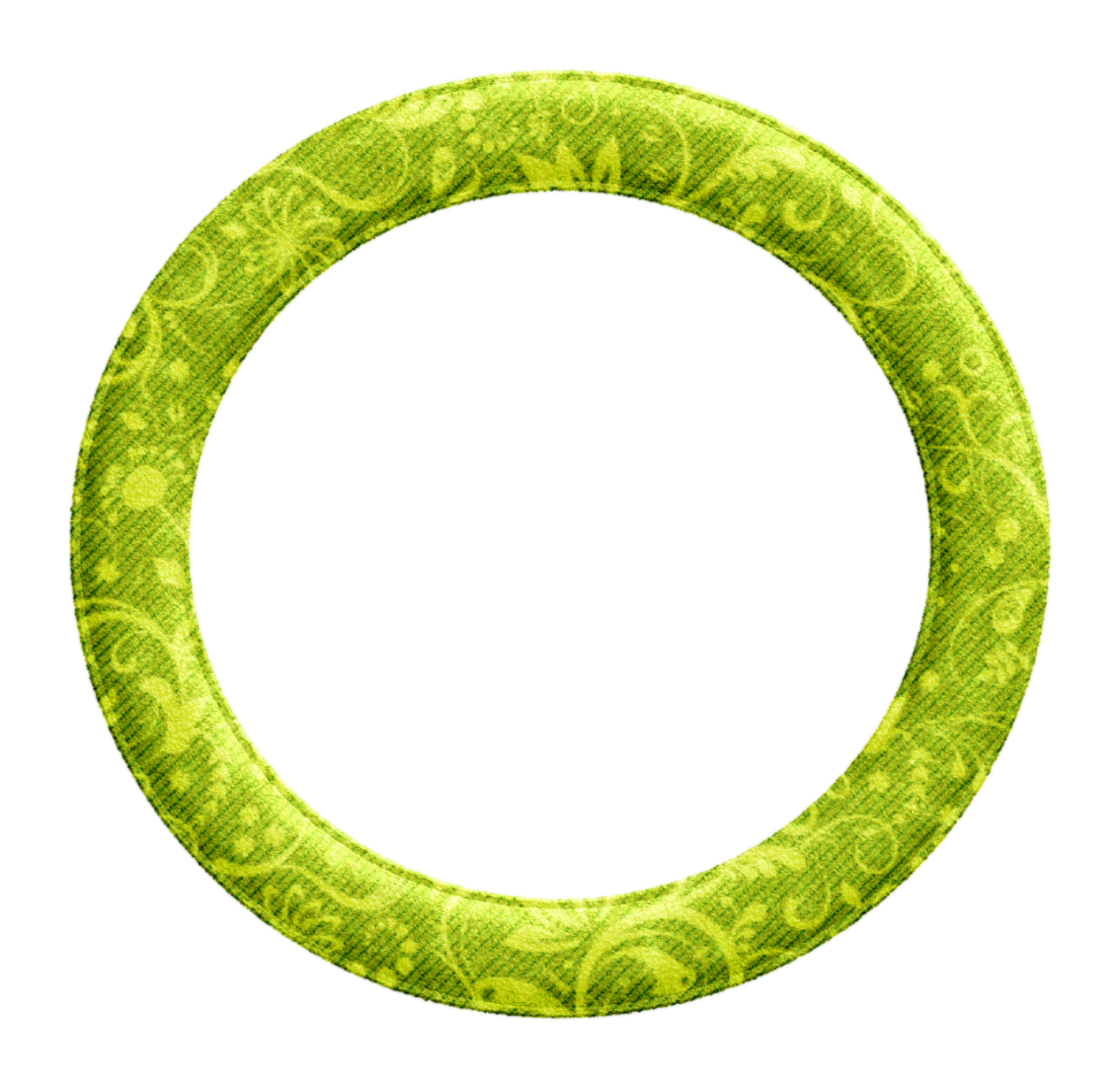 ПОДСНЕЖНИК
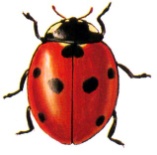 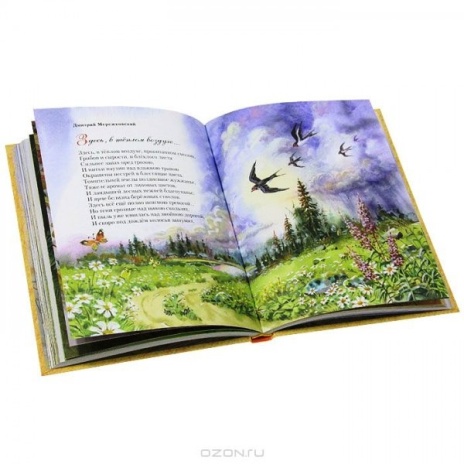 У дороги там и тут                                       Снежно-белый парашют                                       На соломинке стоит,                                       Только дунешь – полетит.
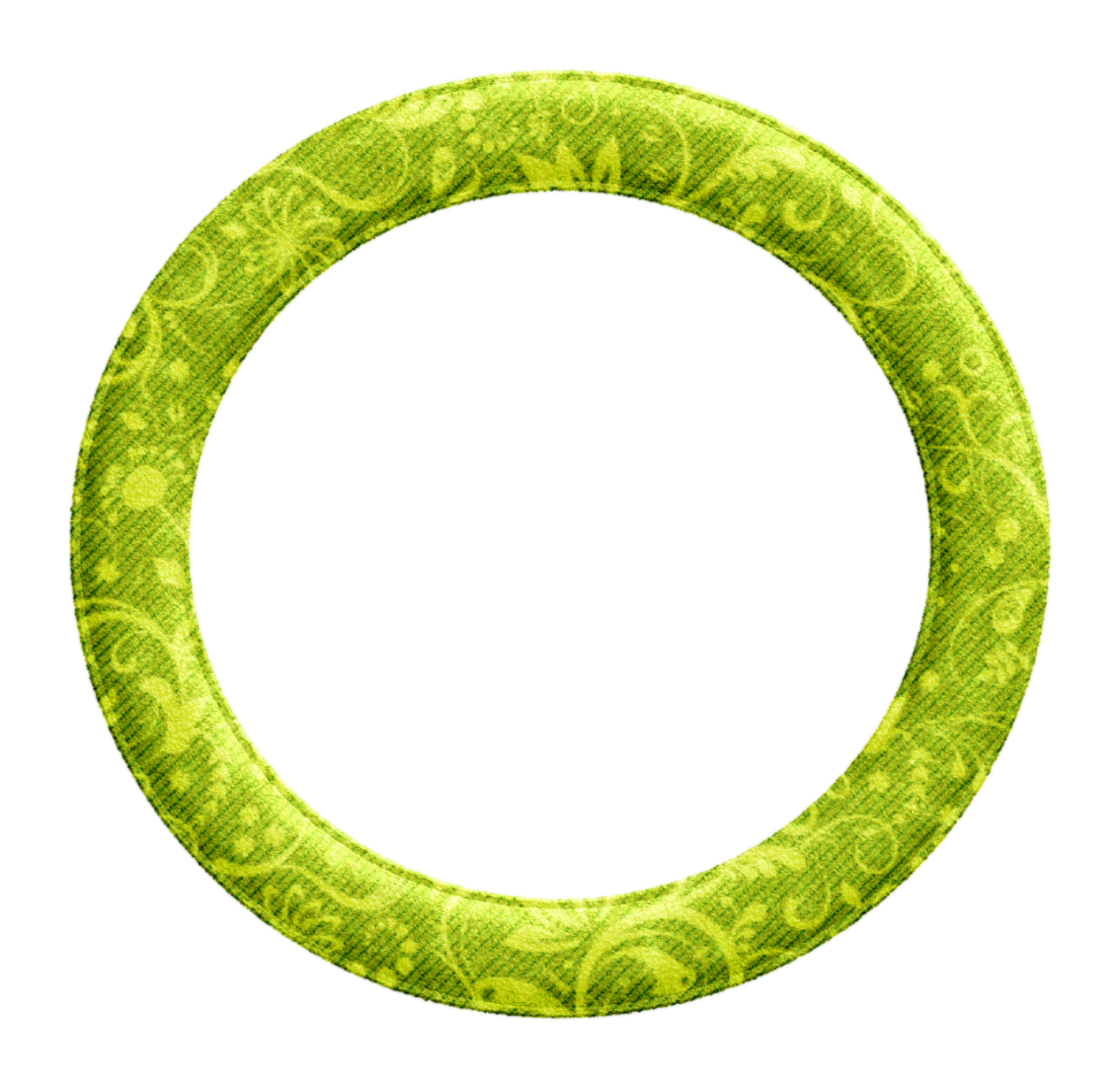 ОДУВАНЧИК
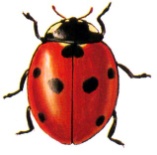 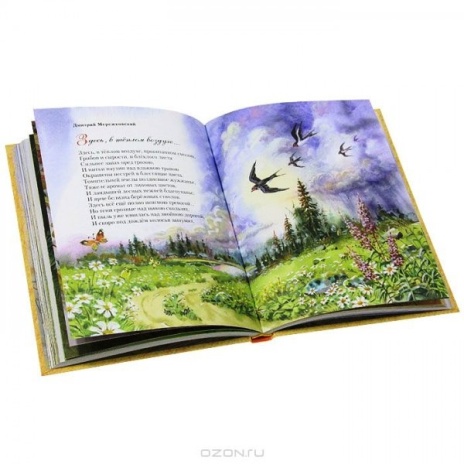 Он соло пел среди ветвей. 
                                      Певца назвали...
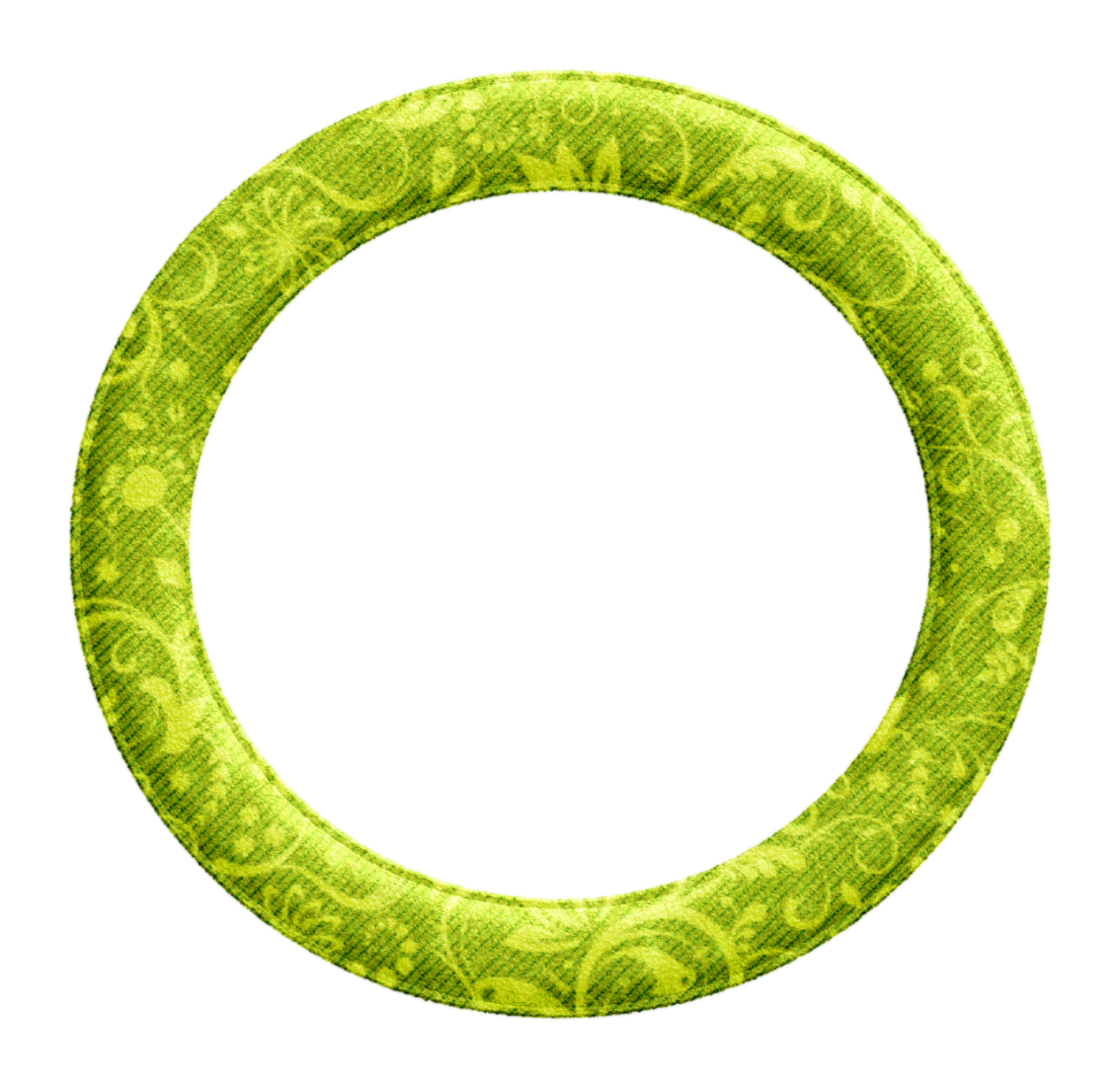 СОЛОВЕЙ
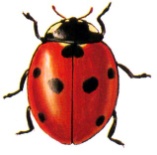 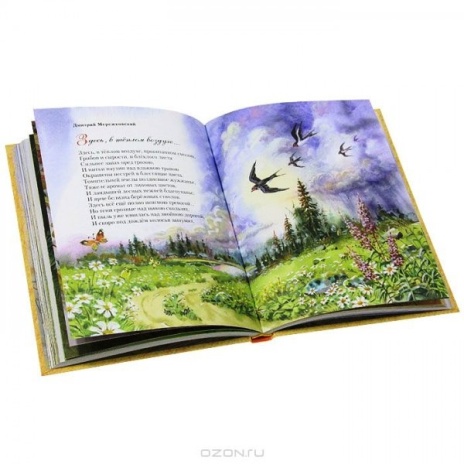 Сидит рядом с нами,                                    Смотрит черными глазами.                                    Черна, сладка, мала                                    И ребятам мила.
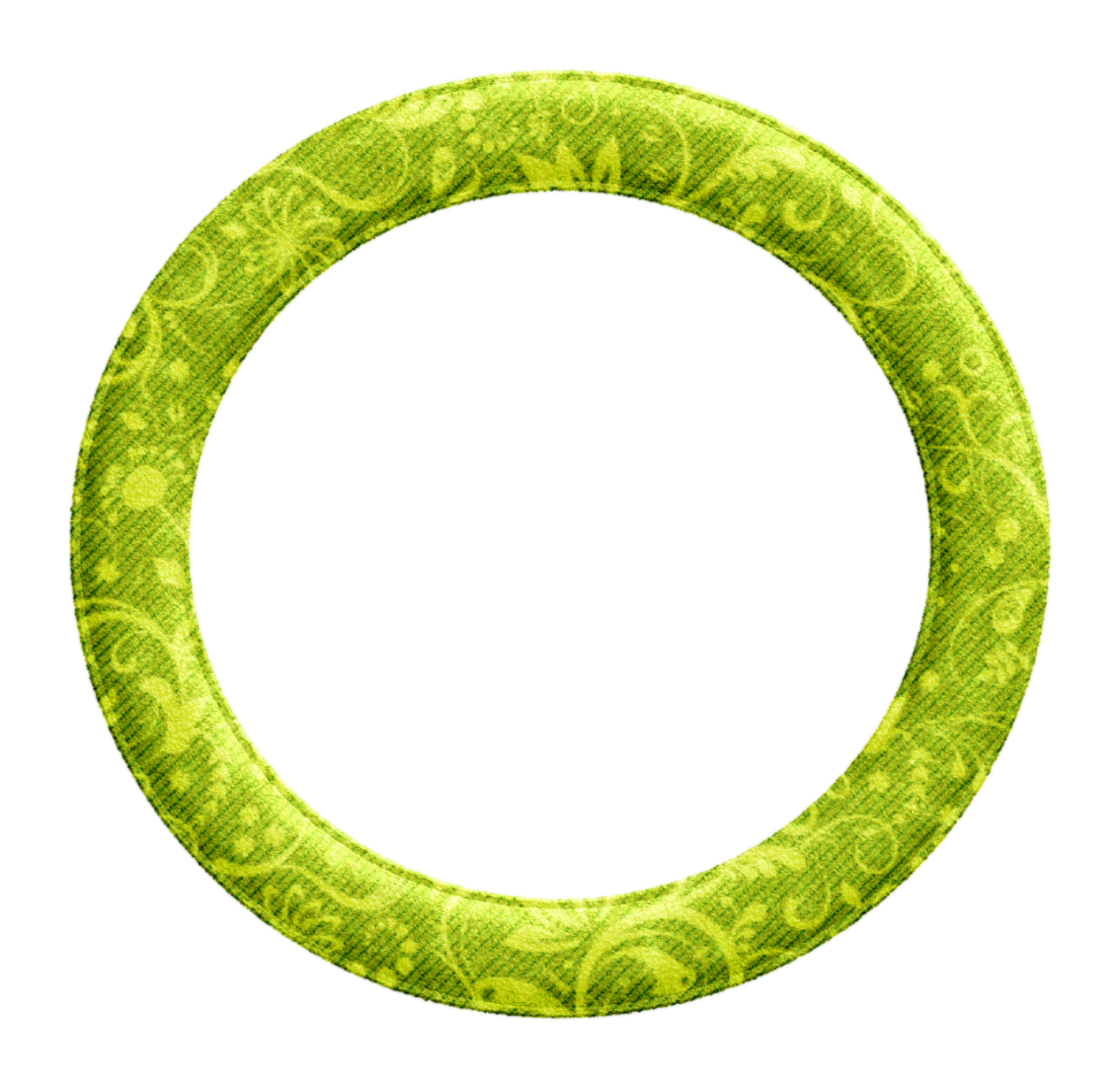 ЧЕРНИКА
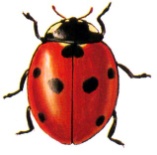 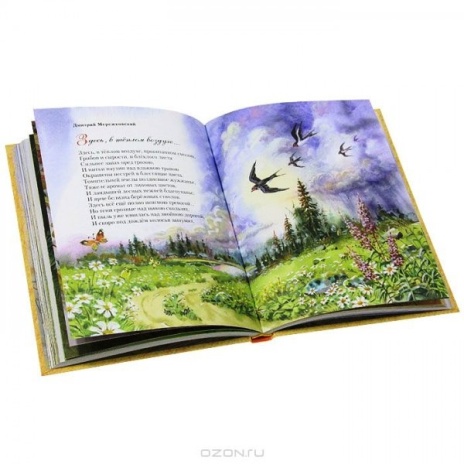 Вот колючие кусты,
                                    Лучше их не трогай ты.
                                    Родственник красотки розы
                                    Затаил в шипах угрозу.
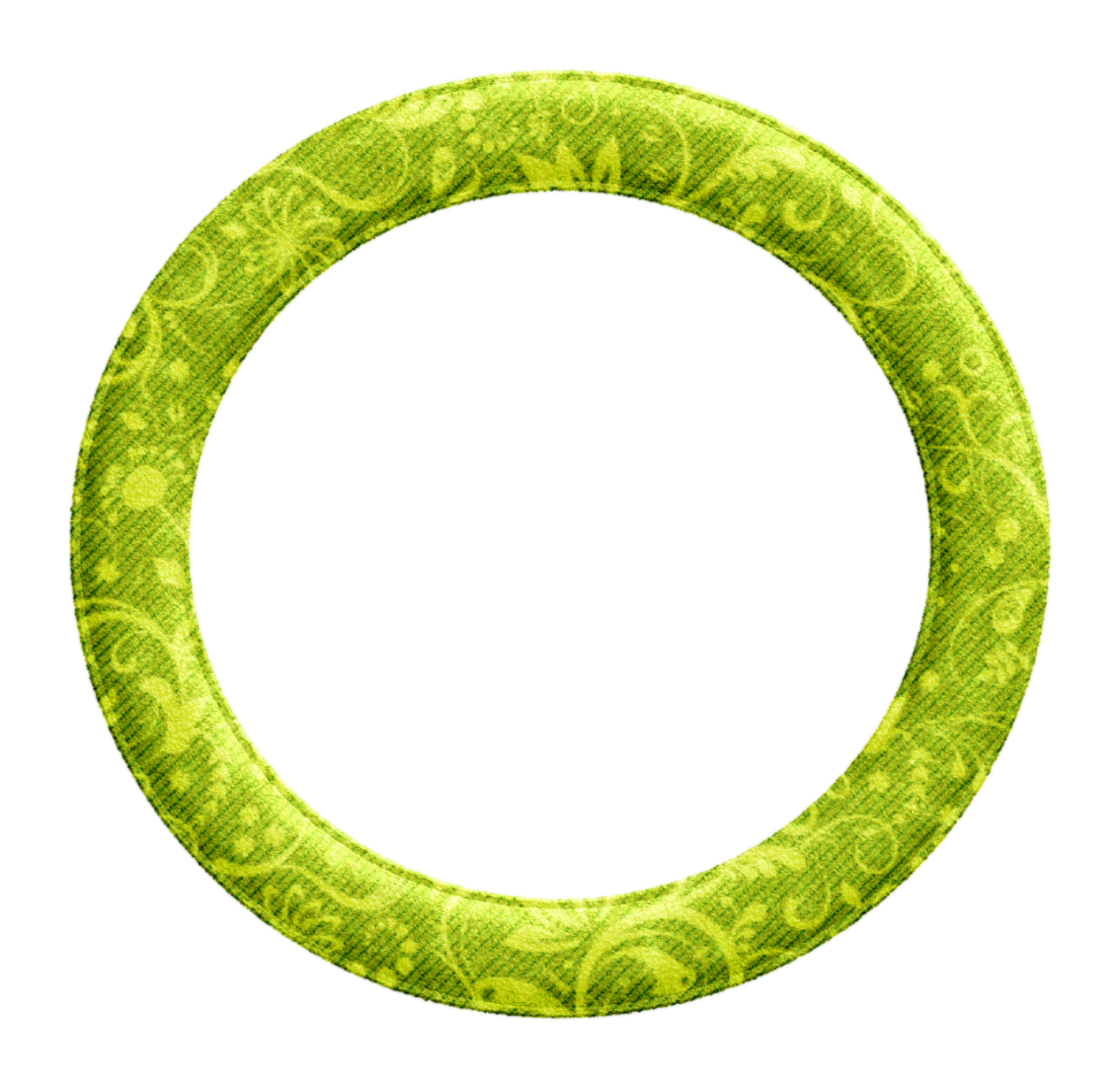 ШИПОВНИК
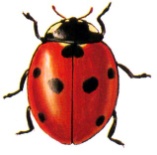 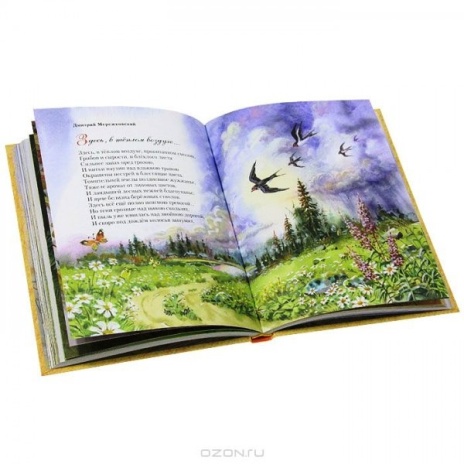 Я к родной земле приникла                                      И краснею возле пня.                                      Потому и называют                                      Люди ласково меня.
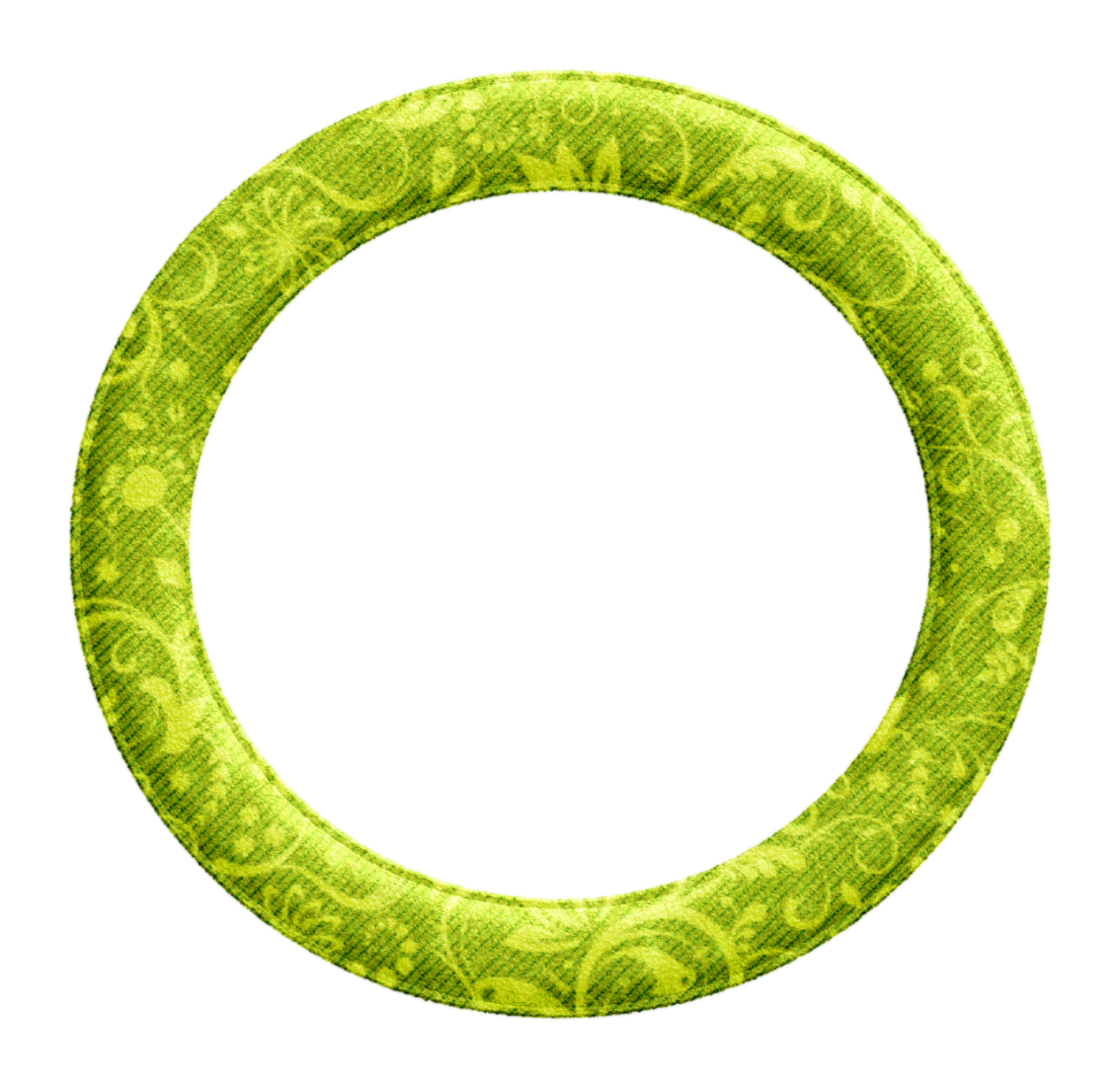 ЗЕМЛЯНИКА
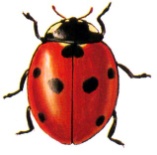 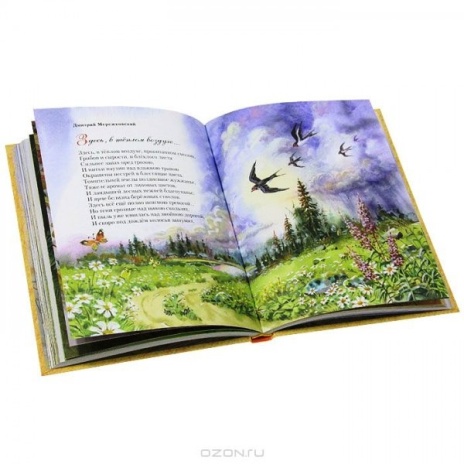 Знаменитый пчеловод.                                      Любит он пчелиный мед!                                      Только с пчелами — беда!                                      Так нажалят иногда!
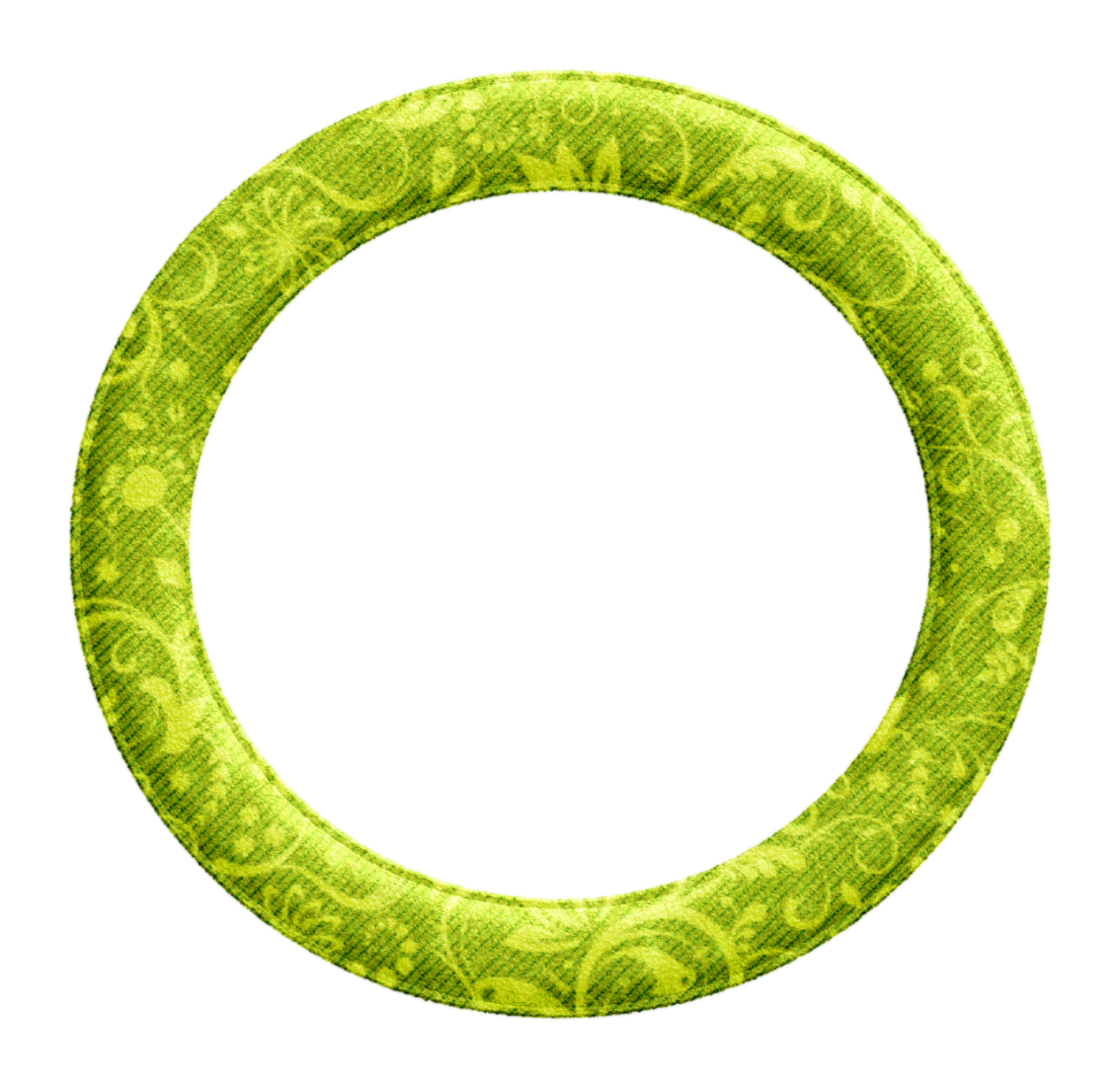 МЕДВЕДЬ
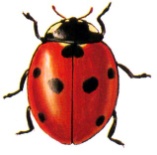 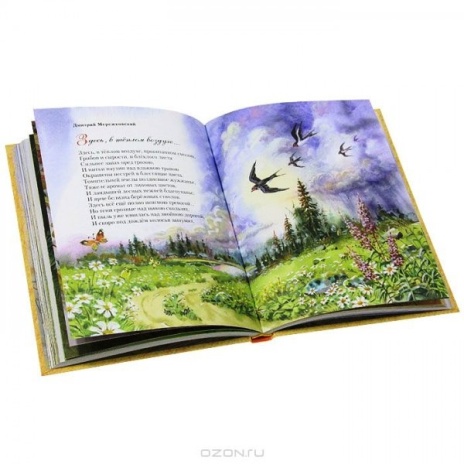 Без него и май не май.                                       Для детей он как награда                                       И поймать его все рады.
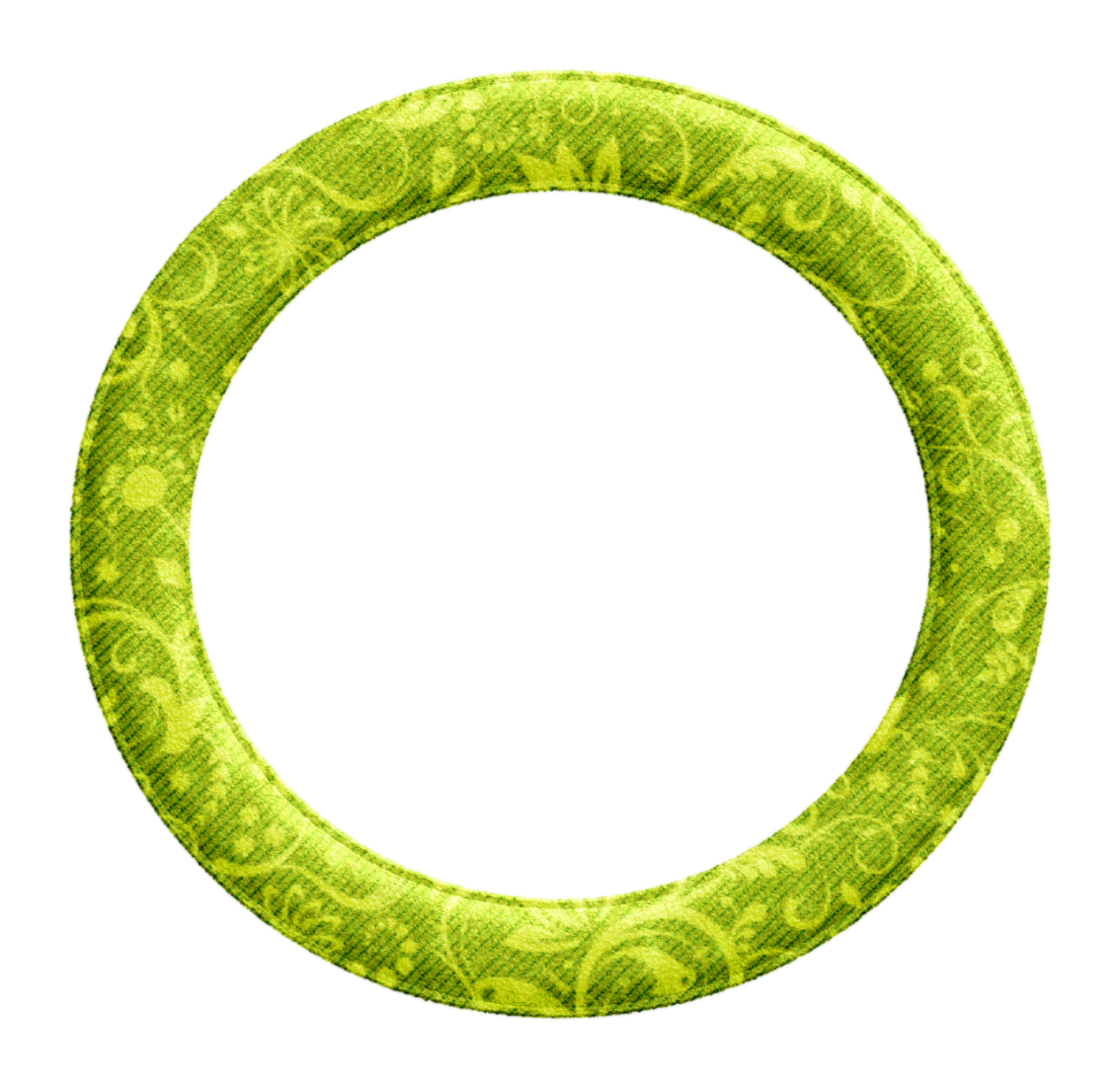 МАЙСКИЙ ЖУК
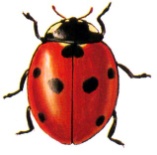 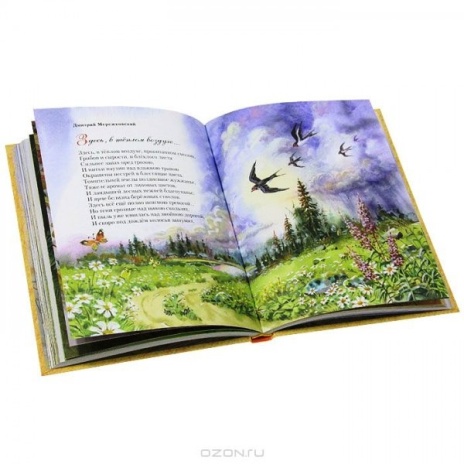 Эта ягодка колюча,                                    Как сердитый ёжик.                                    Но она совсем не злючка —                                   Колется немножко.
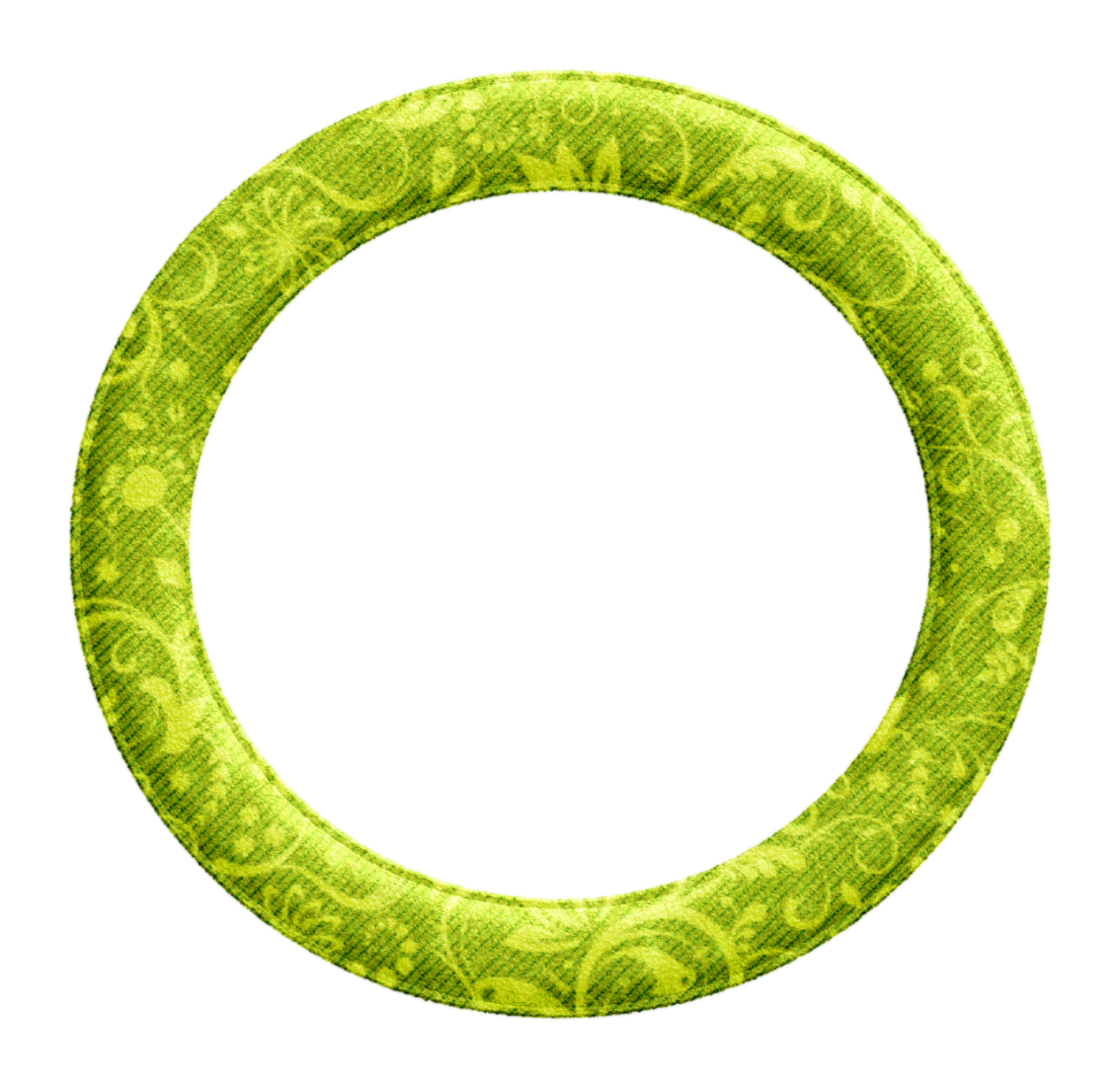 ЕЖЕВИКА
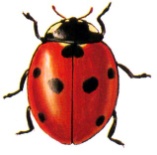 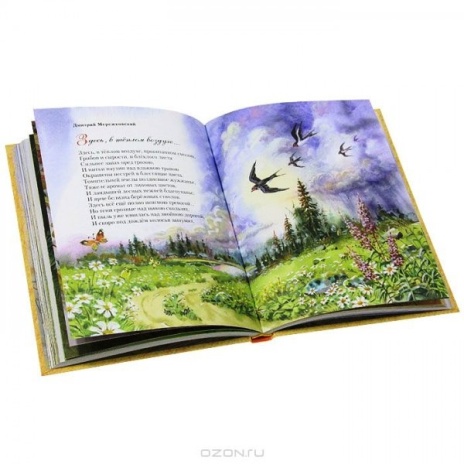 ИСПОЛЬЗОВАННЫЕ ИСТОЧНИКИ
ОФОРМЛЕНИЕ

Логотип
Фон для рамки
Фон 
Круг 
Божья коровка
Книга
ИЗОБРАЖЕНИЯ

Майский жук
Подосиновик
Черника
Земляника
Медведь
Подсолнух
Светлячок
Подснежник
Одуванчик
Шиповник
 Ежевика
Соловей
ЗАГАДКИ

Про майского жука
Про подснежник
Про светлячка
Про подсолнух
Про подосиновик
Про чернику
Про медведя
Про соловья
Про одуванчик
Про шиповник
Про землянику
Про ежевику
Ресурс создан с применением технологического приема «Яблочко на тарелочке» (автор приема Людмила Андреевна Беляева)